Szakmai gyakorlatos jelentkezés az Openup-on
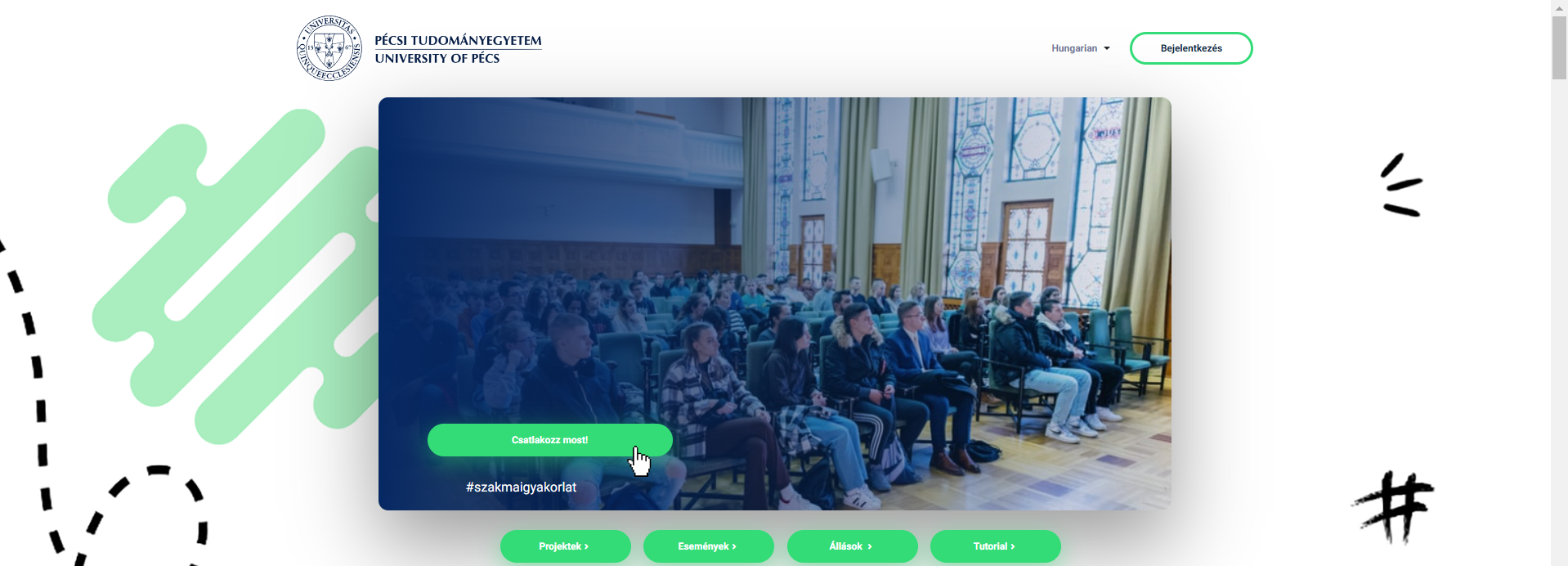 Kapcsolat:
Bellér Beáta Noémi: Szakmai gyakorlatos információk

tel.: +36 30 074 6657 
email: beller.noemi@ktk.pte.hu
iroda: B315 (Center for Applied Learning piros falnál)


Tóth Csenge: Openup platformmal kapcsolatos technikai információk

tel.: +36 20 447 1976
email: toth.csenge@ktk.pte.hu
iroda: B432-1 (Hatchery)
1. Lépések
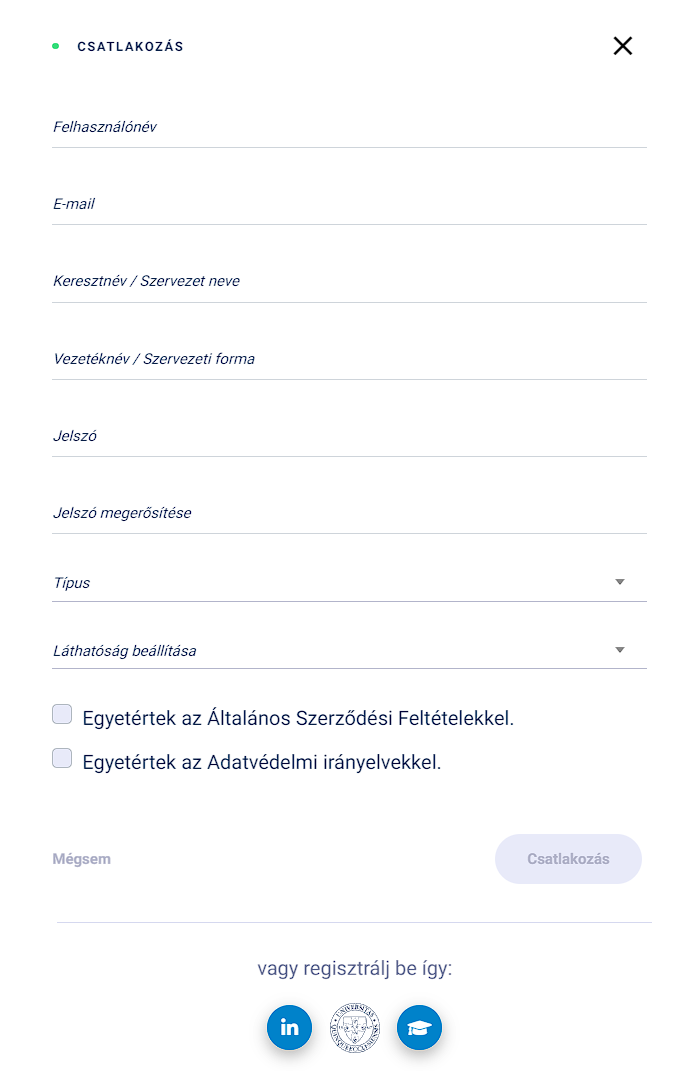 Regisztráció:
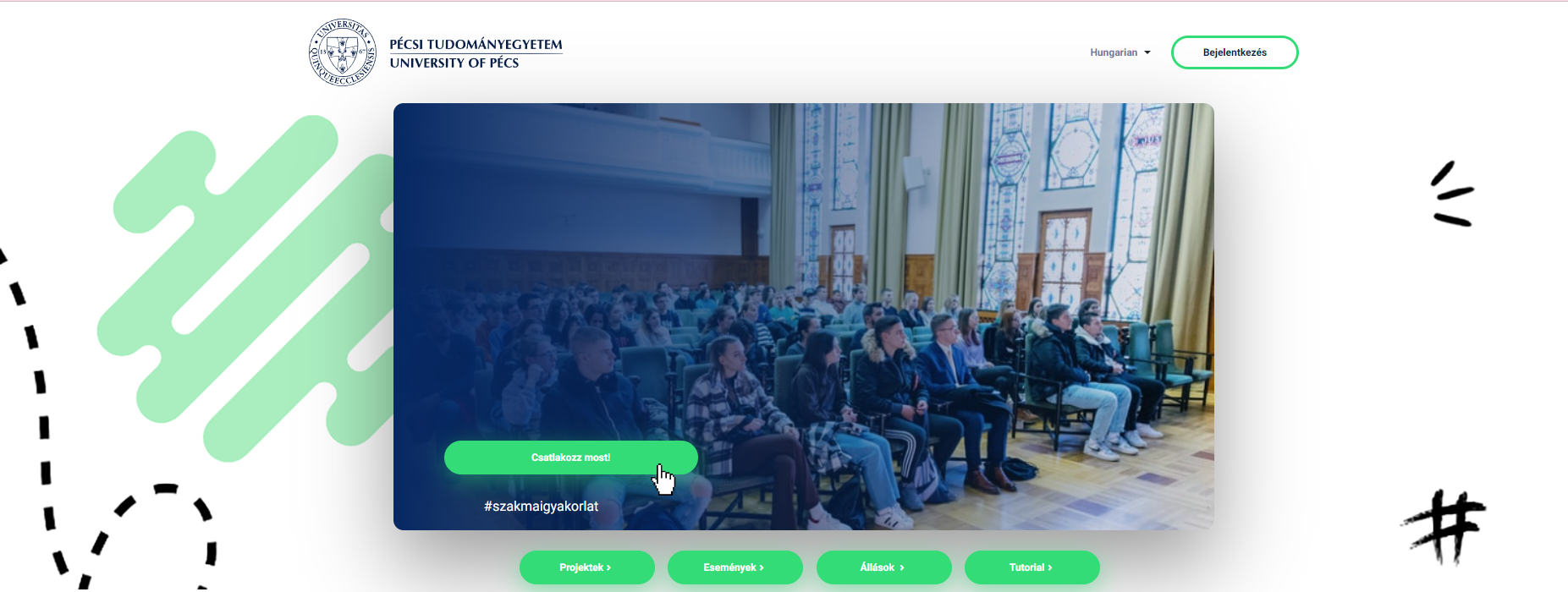 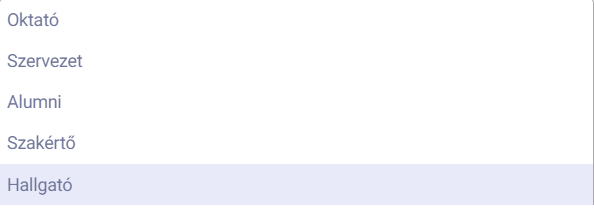 1. Lépések
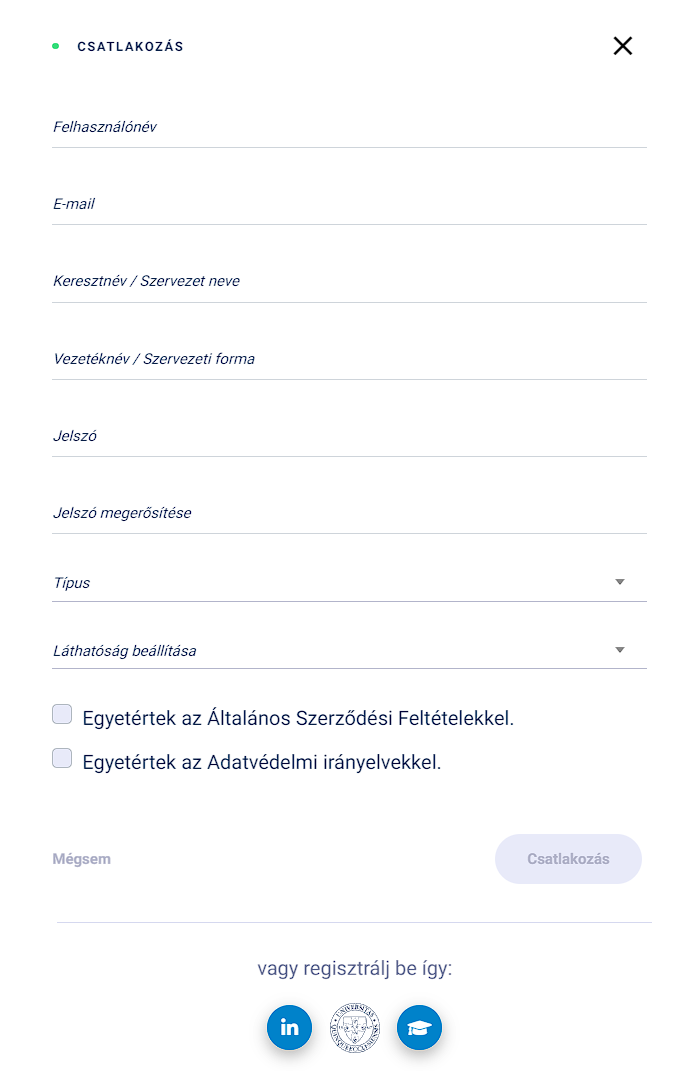 Regisztráció:
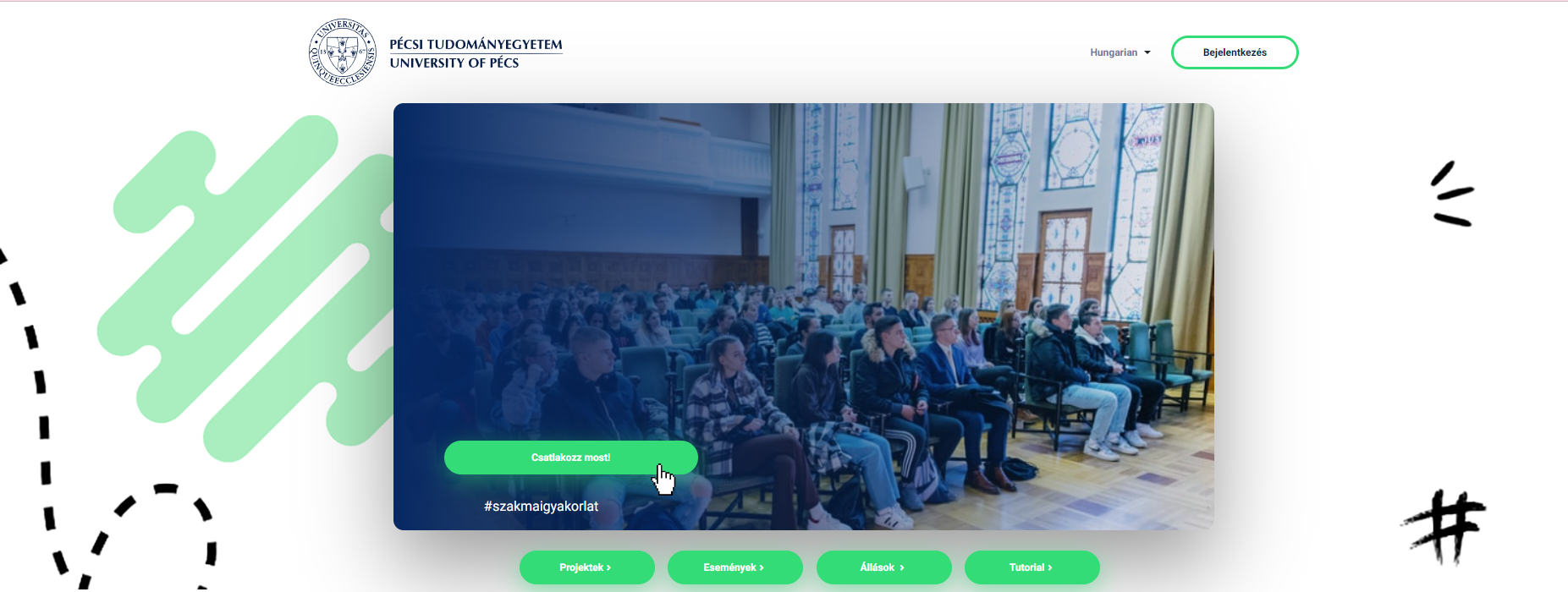 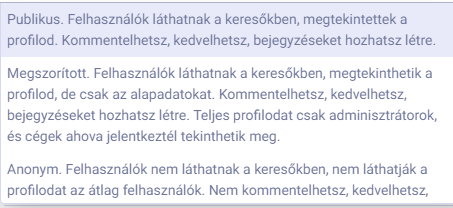 Matchmaking időszak az Openup-on:

NOVEMBER 6 – JANUÁR 5.
1. Lépések
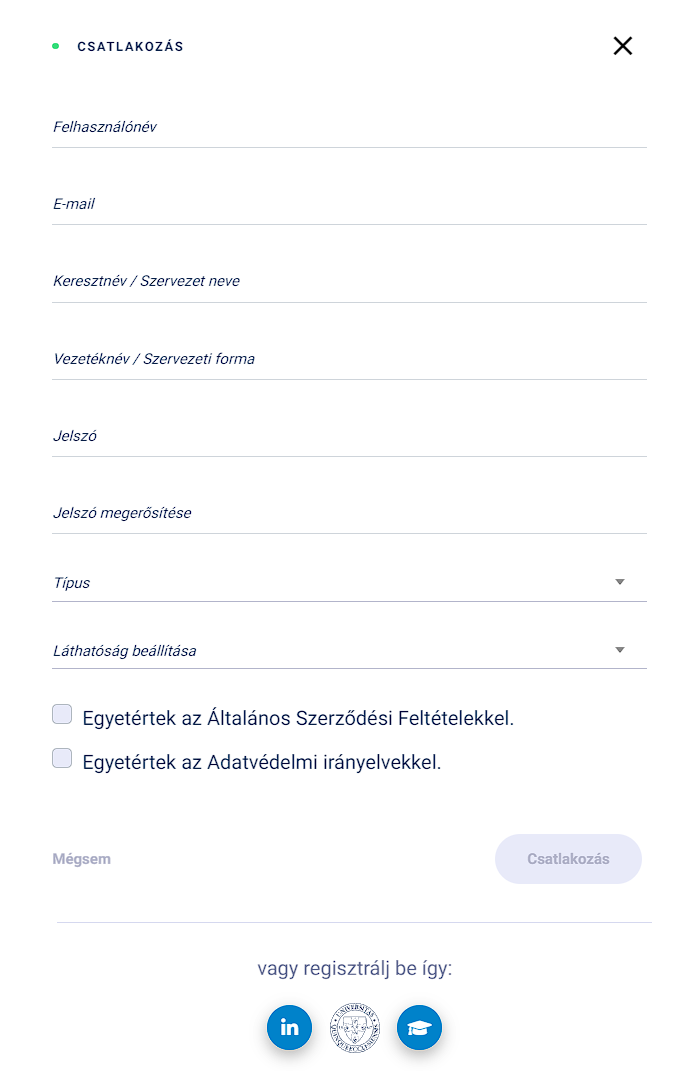 PTE ID: NOVEMBER 3. (HATÁRIDŐ!)
Ha még nincs profilod -> Regisztrációnál
[Speaker Notes: Ha eddig nem töltik fel, nem tudjuk hitelesíteni a neptun kódjukkal, hogy részt vehetnek szakmai gyakorlaton]
1. Lépések
PTE ID: NOVEMBER 3. (HATÁRIDŐ!)
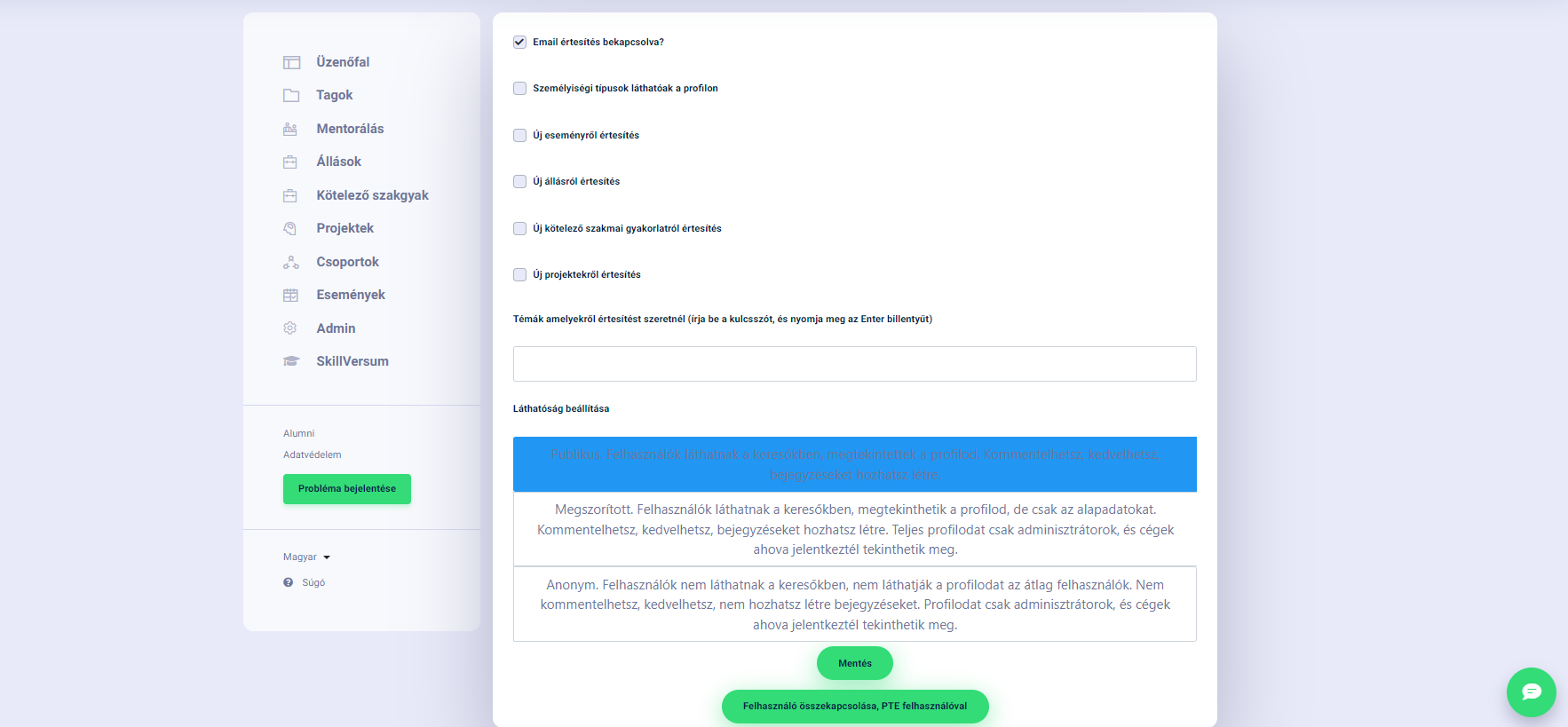 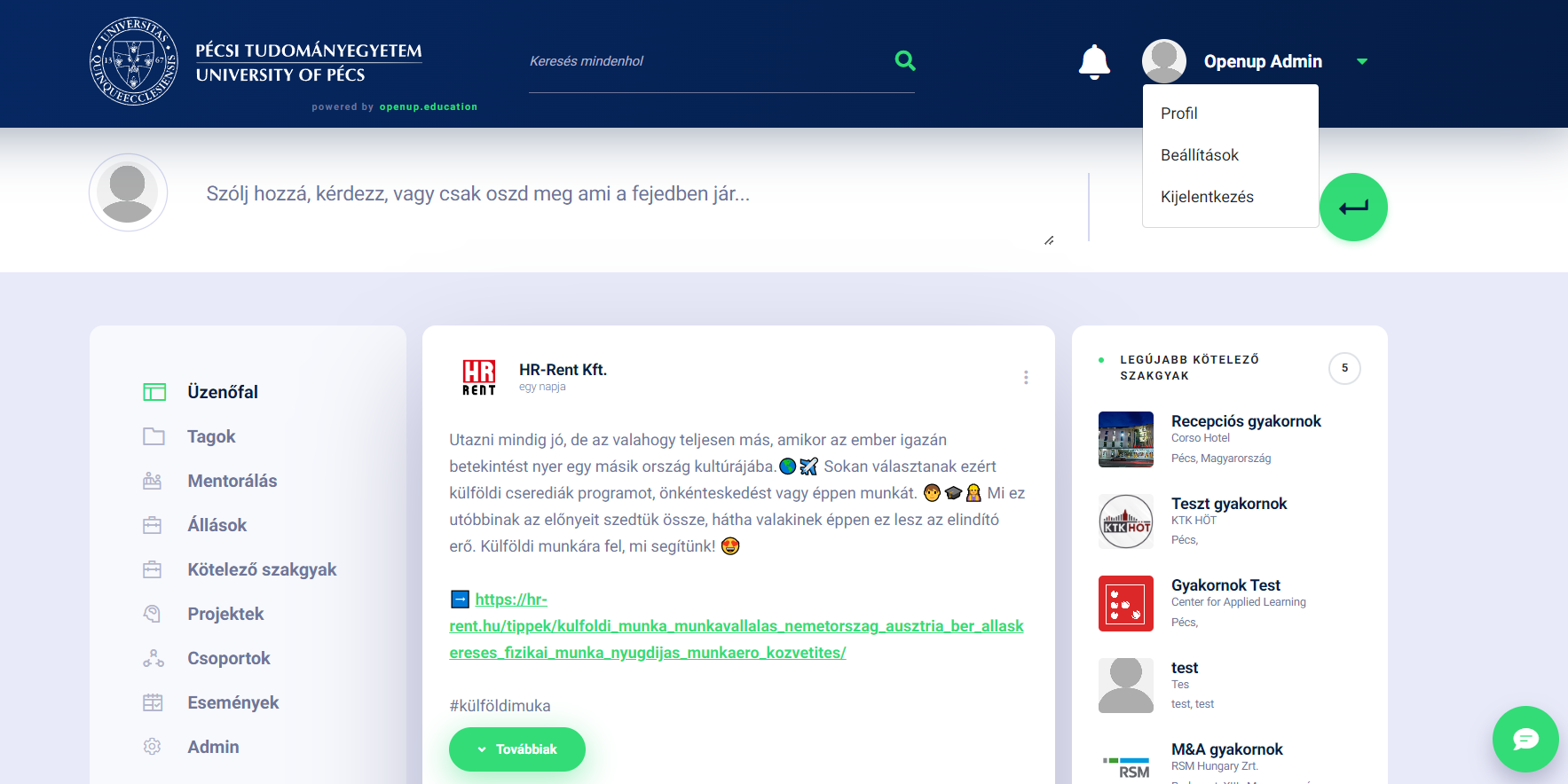 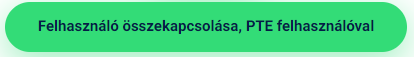 [Speaker Notes: Ha eddig nem töltik fel, nem tudjuk hitelesíteni a neptun kódjukkal, hogy részt vehetnek szakmai gyakorlaton]
1. Lépések
Profil kitöltése + önéletrajz feltöltése:
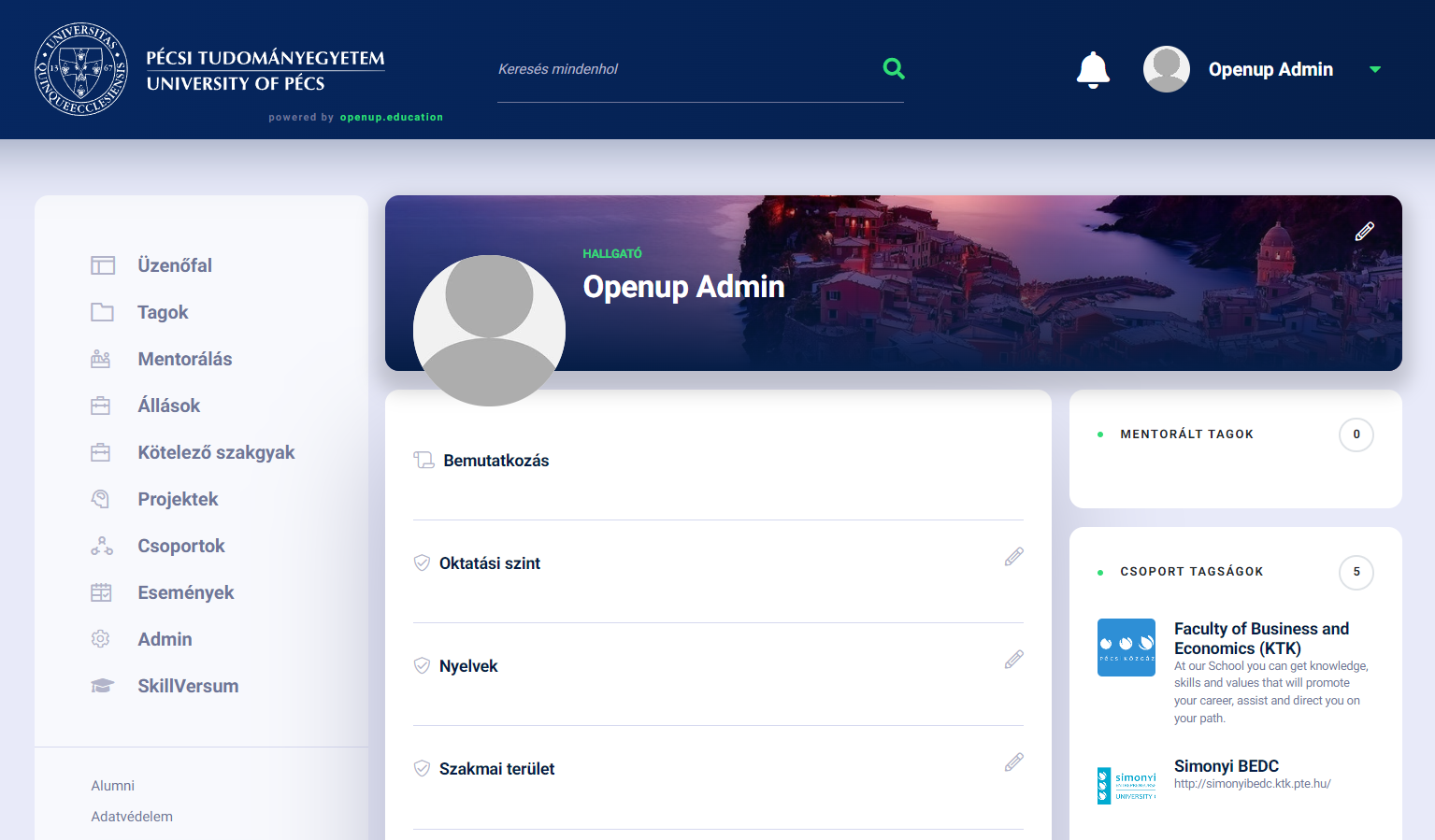 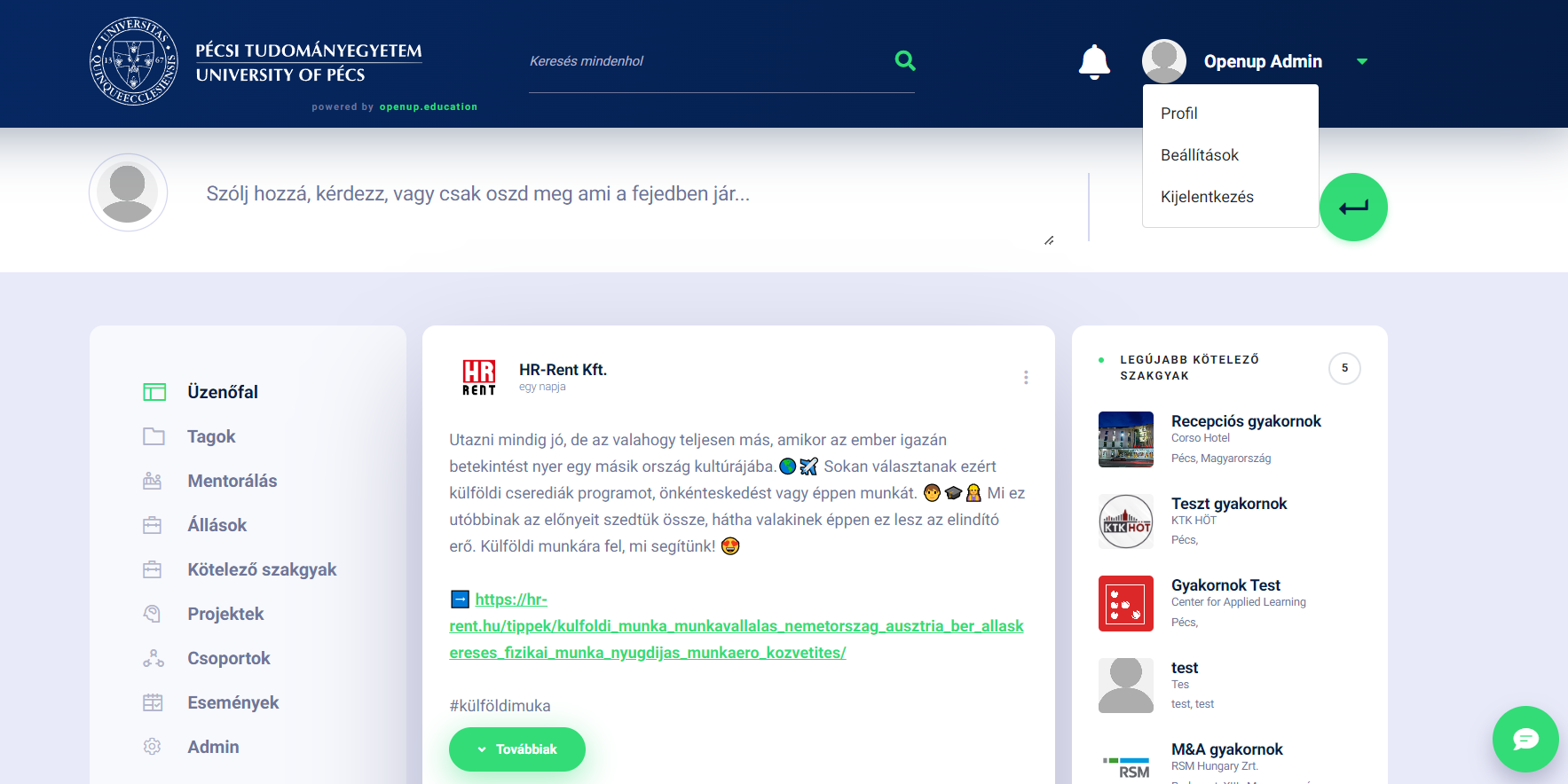 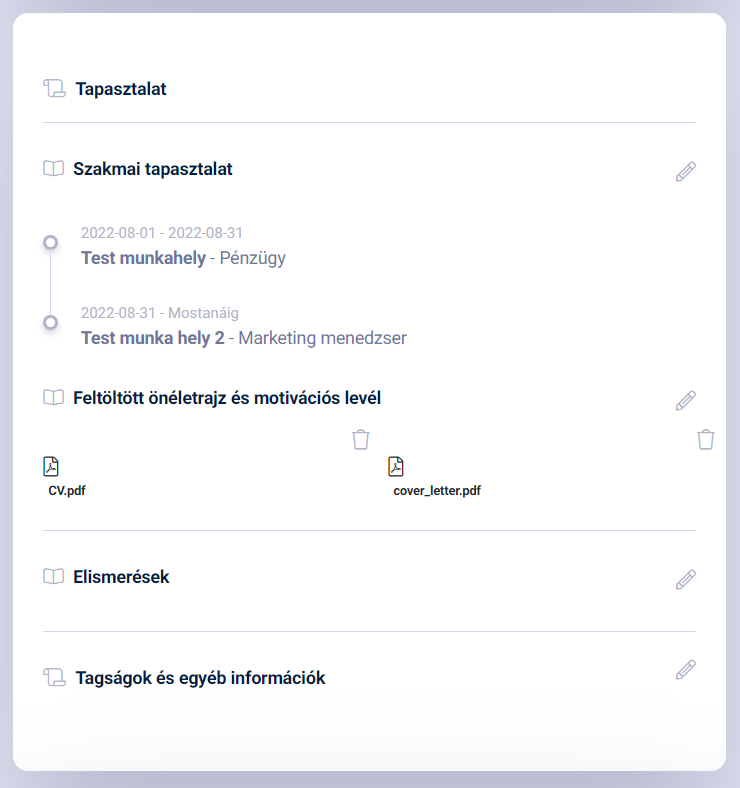 2. Jelentkezés
3 hely megjelölése:
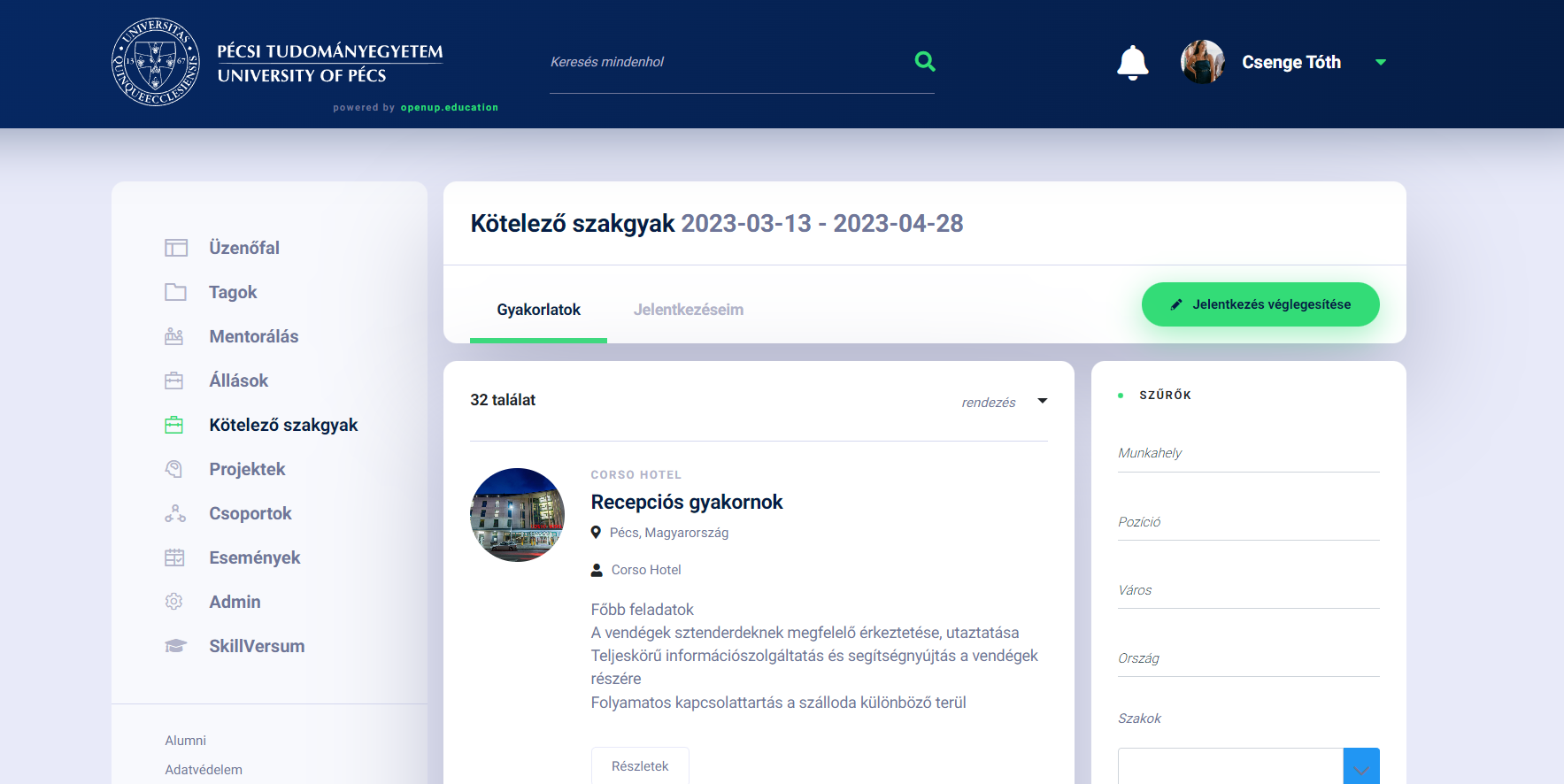 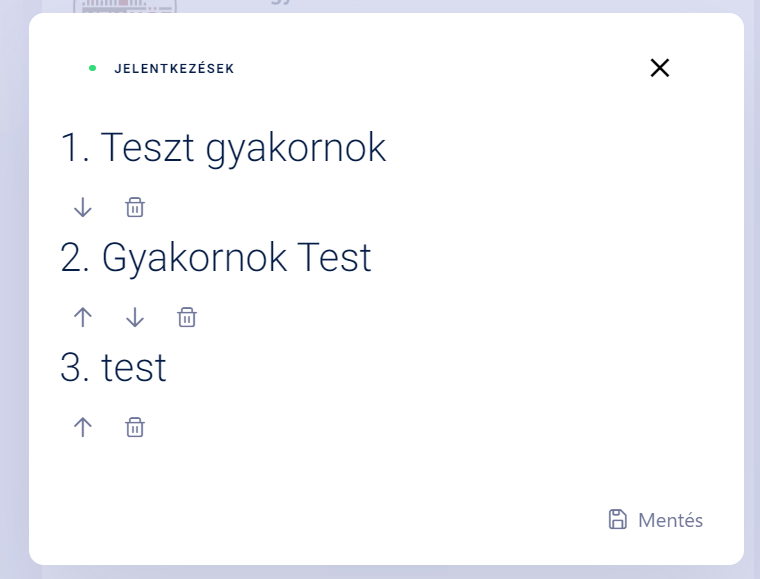 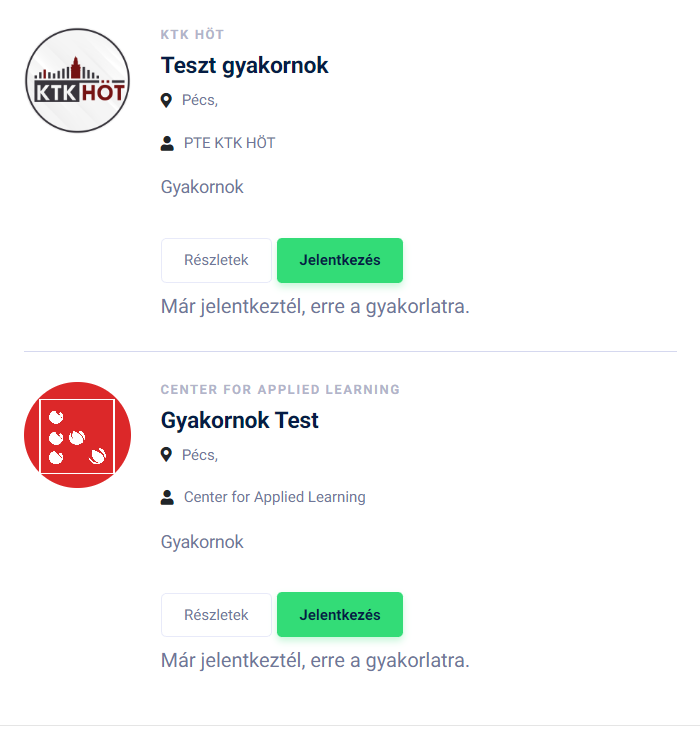 Jelentkezés törlése
-> másik pozíció jelölhető
Mindig mentsd el az adott jelentkezésed, mielőtt kilépsz az ablakból!
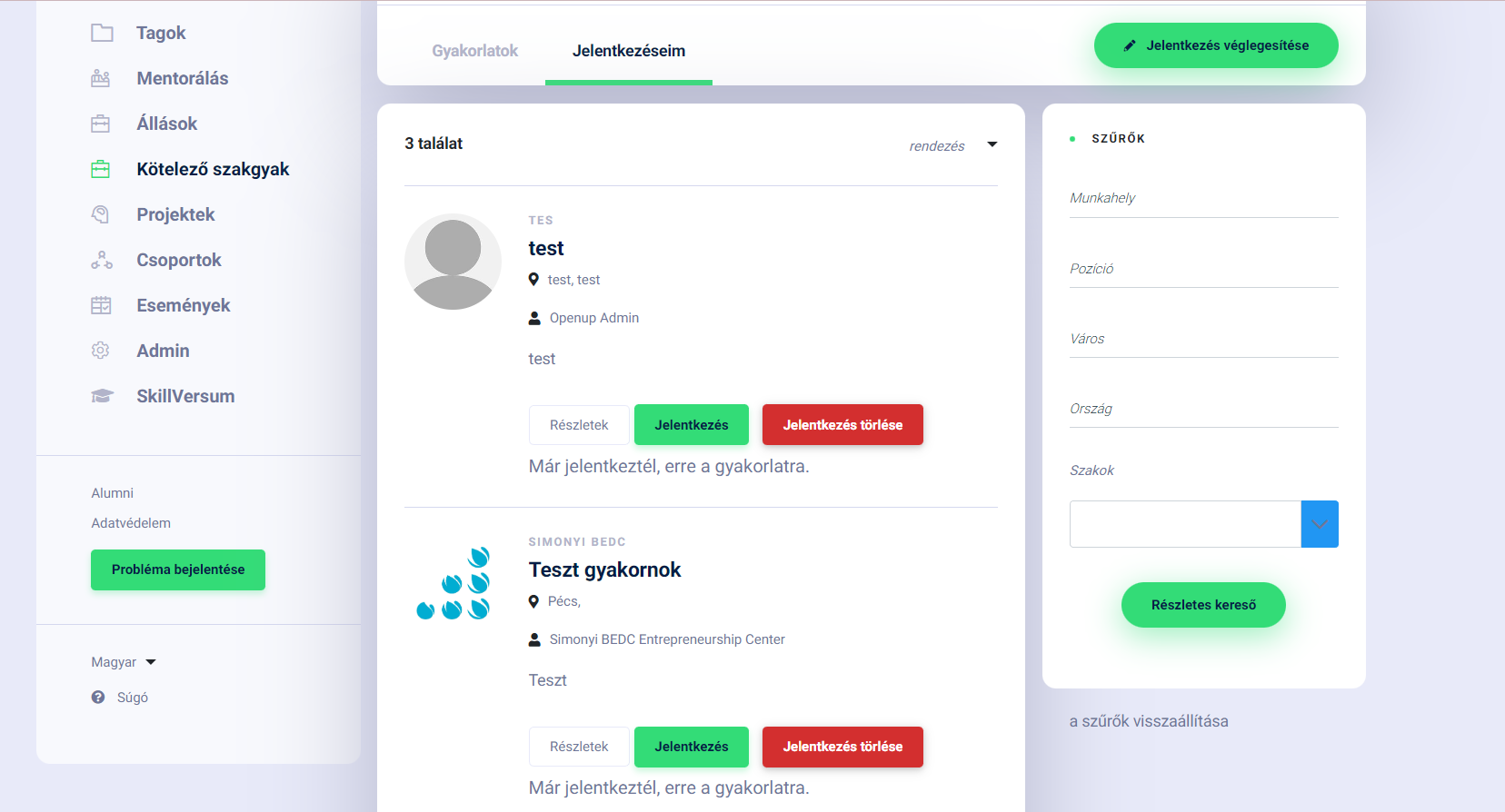 Jelentkezés törlése (2. módszer)
1
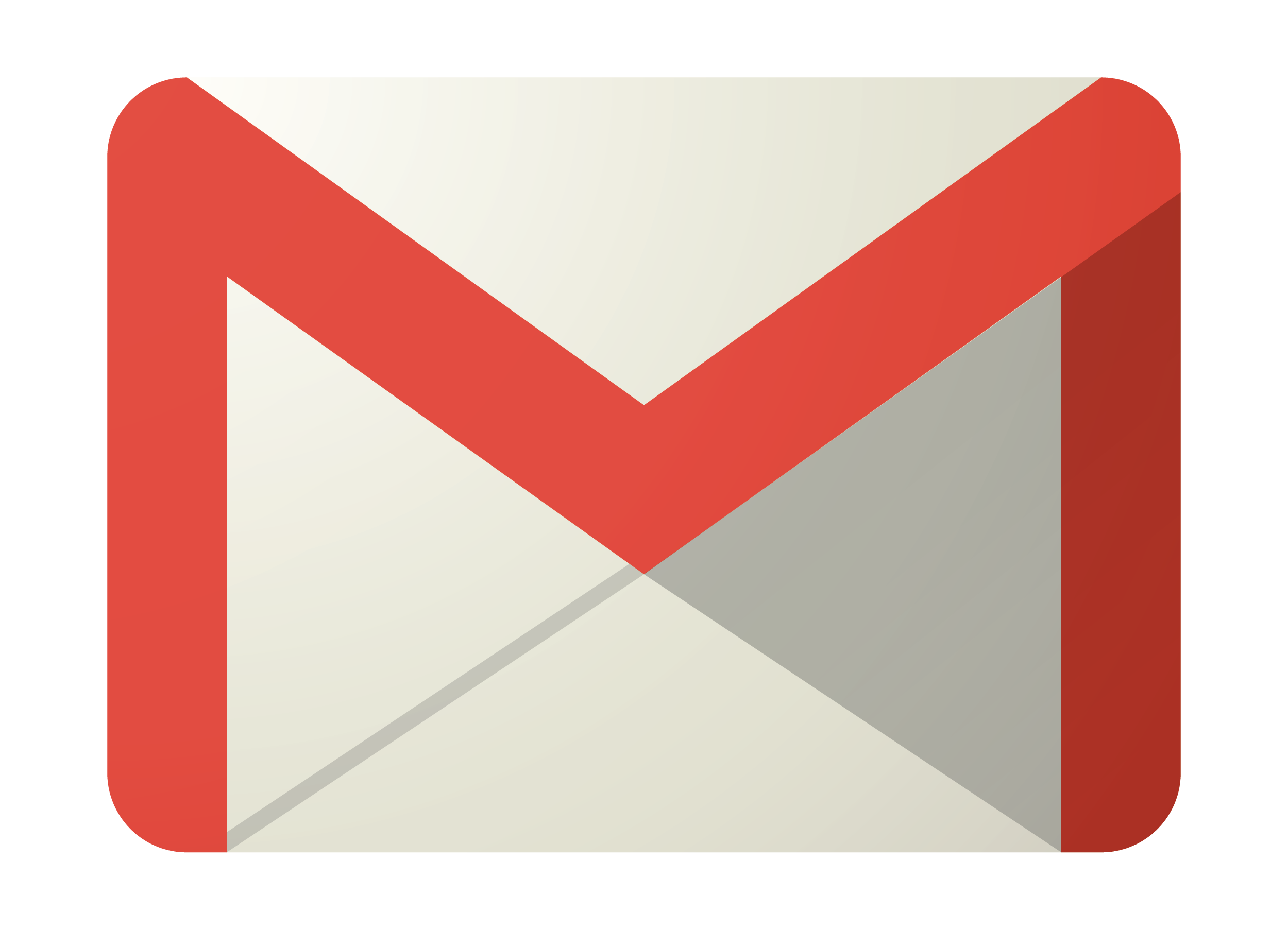 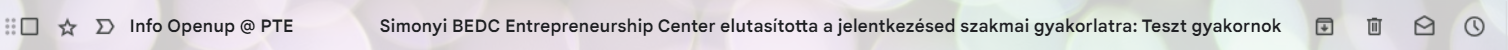 Elutasítás/Interjúra behívás:
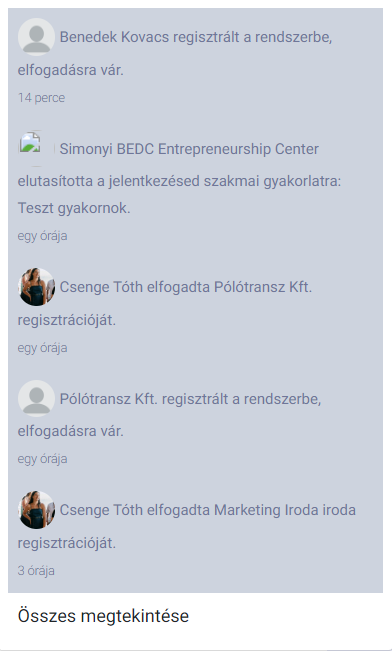 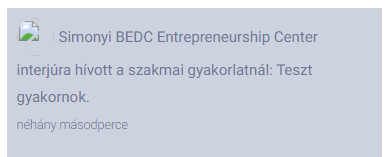 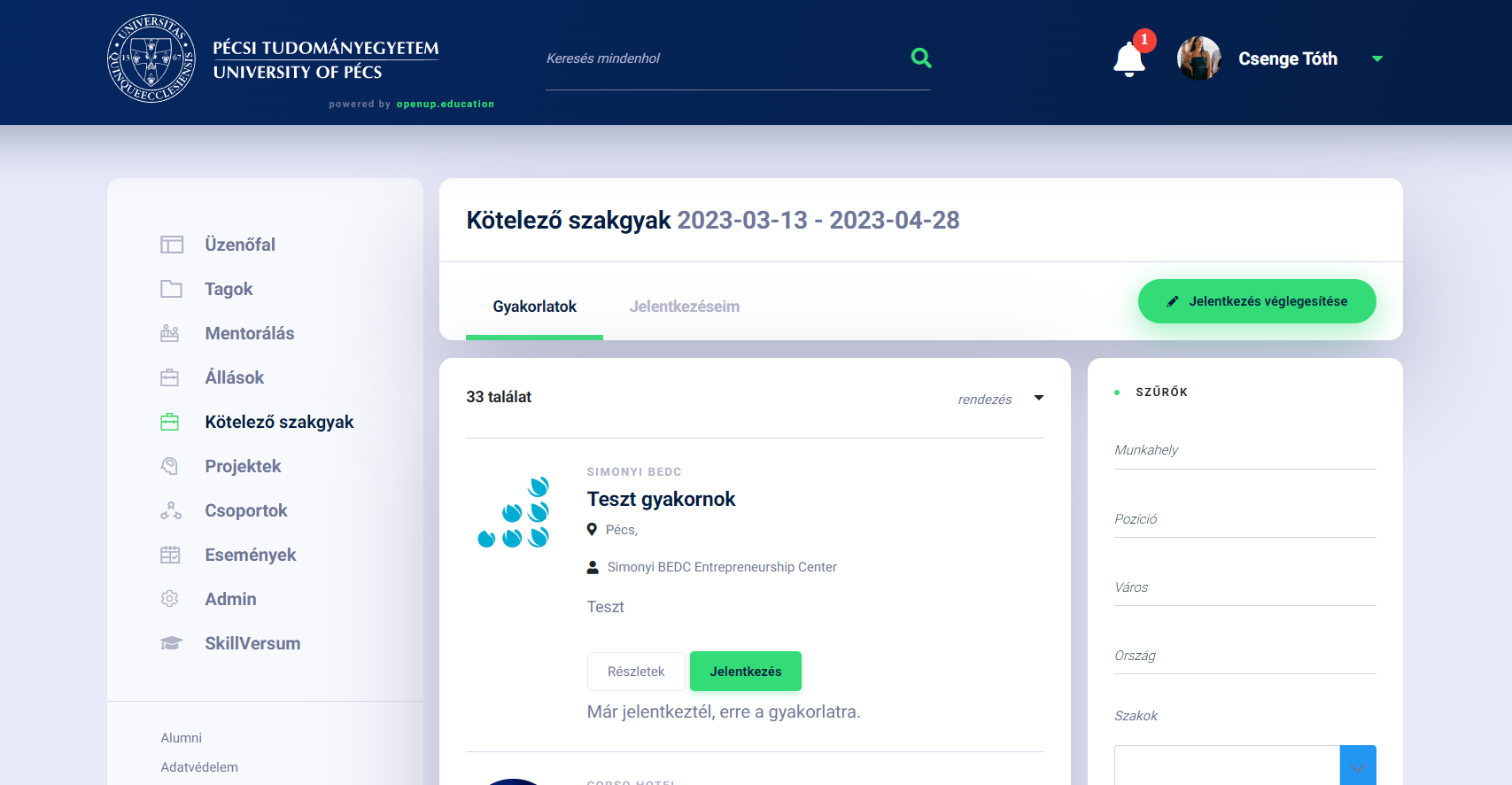 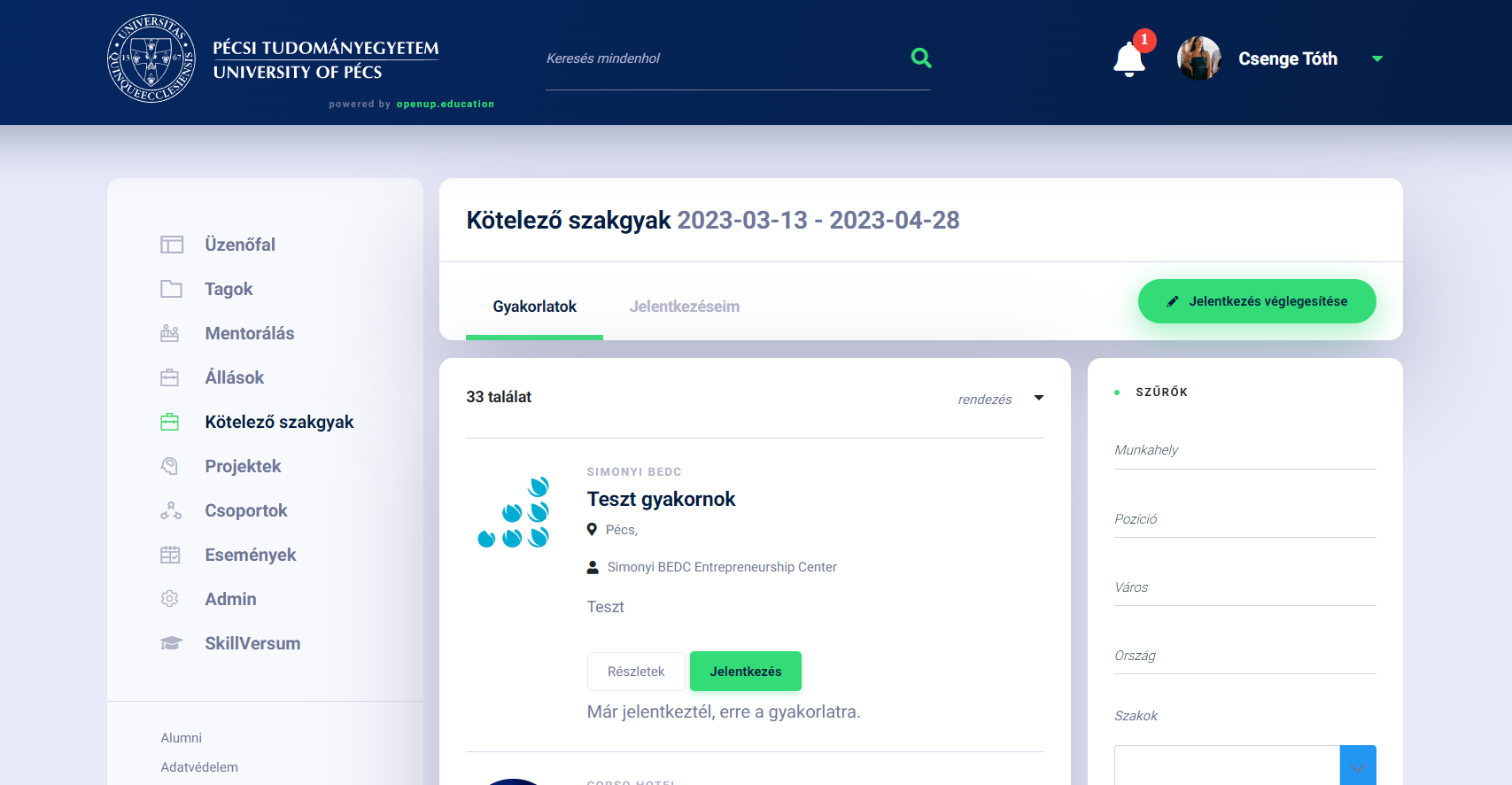 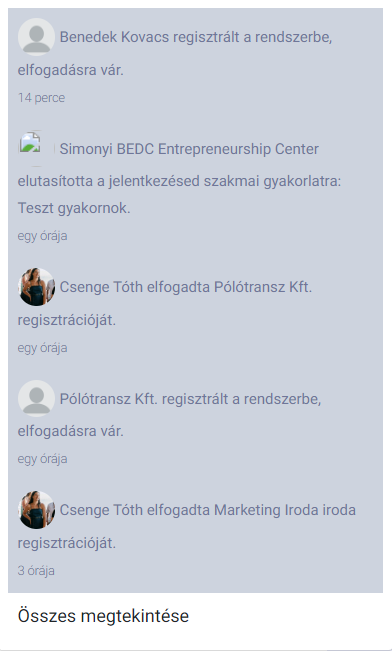 3. Kiválasztás
Jelentkezések véglegesítése:
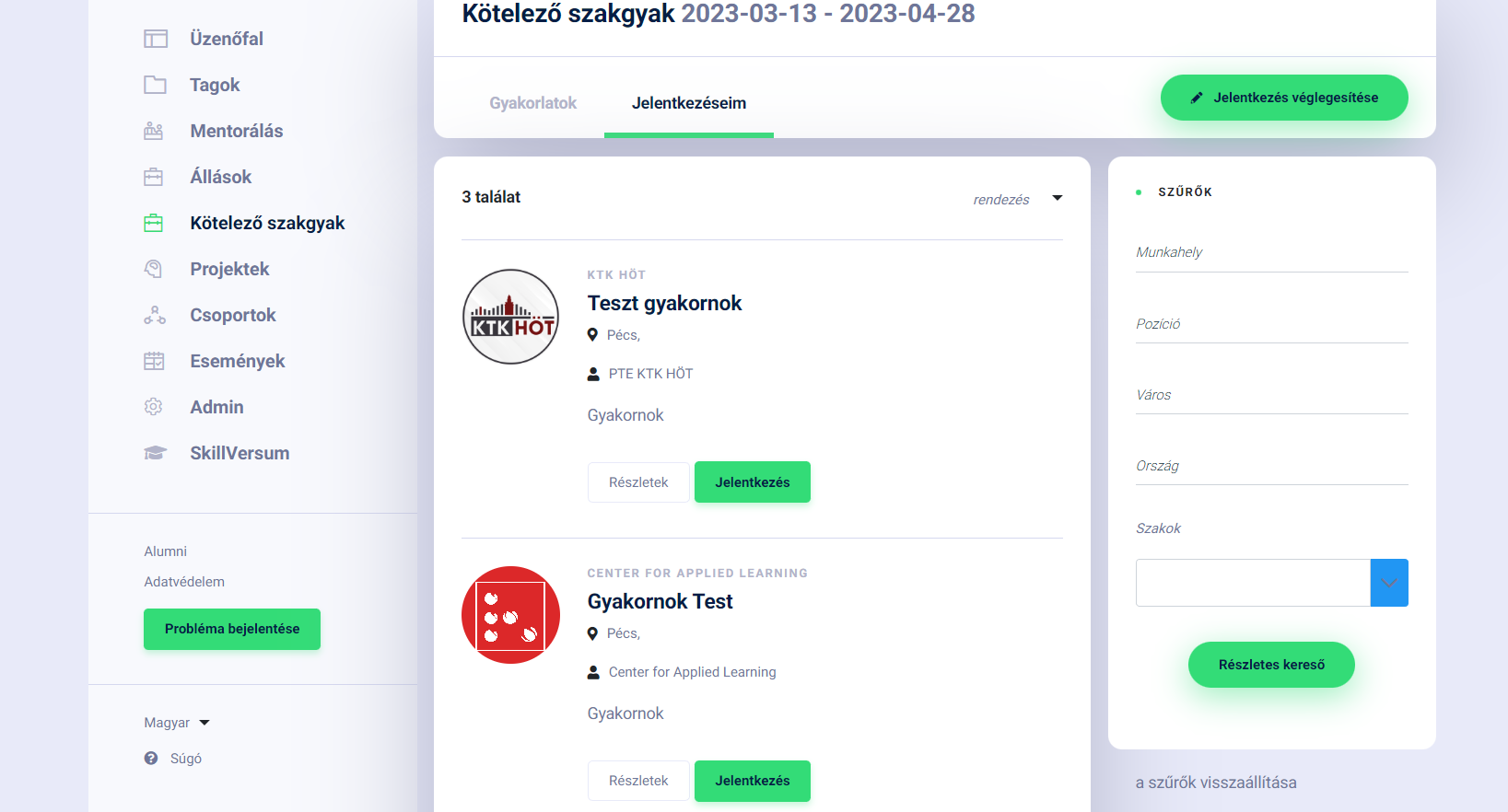 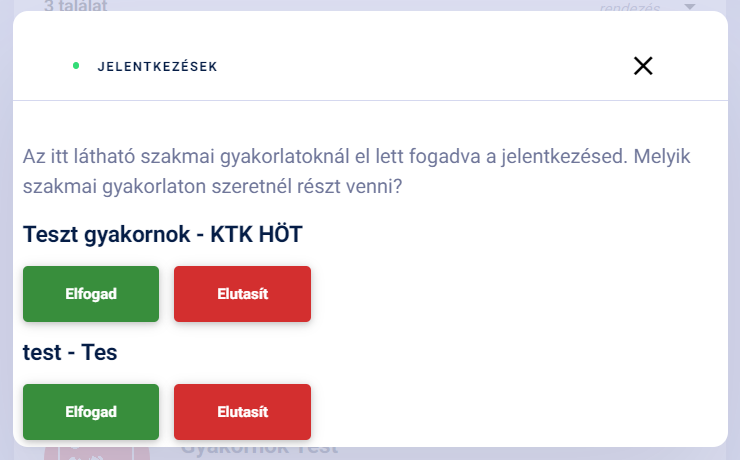 Elfogadást követően nem módosítható
Chat funkció
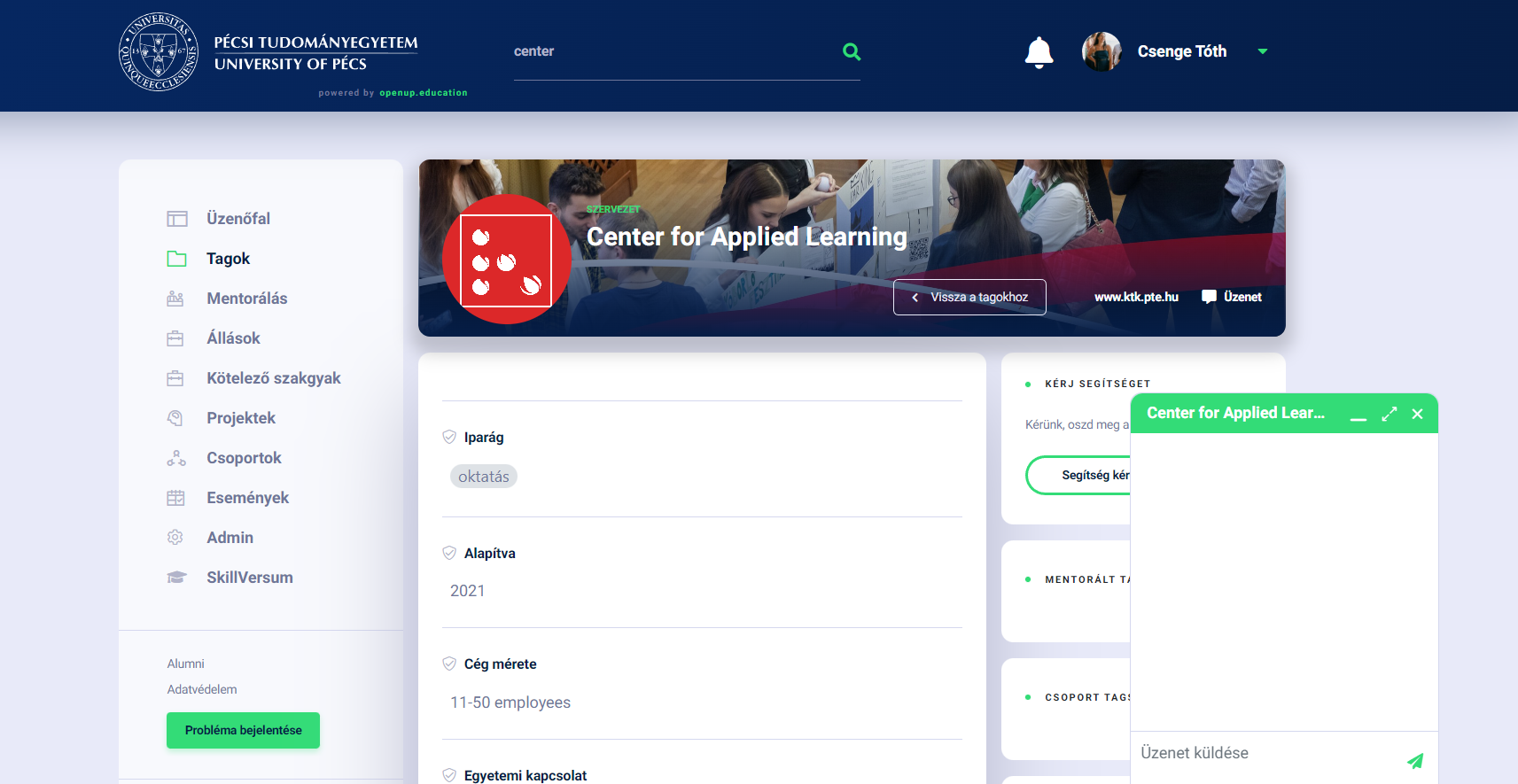 Kapcsolat:
Bellér Beáta Noémi: Szakmai gyakorlatos információk

tel.: +36 30 074 6657 
email: beller.noemi@ktk.pte.hu
iroda: B315 (Center for Applied Learning piros falnál)


Tóth Csenge: Openup platformmal kapcsolatos technikai információk

tel.: +36 20 447 1976
email: toth.csenge@ktk.pte.hu
iroda: B432-1 (Hatchery)